Sunday Service
Sep 03, 2023
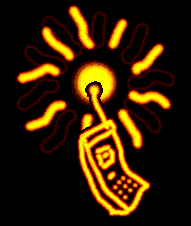 Please turn off cell phones and other devices, Thanks!
Weekly Bible Verse
Call to Worship
Hymn of Praise
Lord's Prayer        Matthew 6:9-13
Our Father which art in heaven, Hallowed be thy name. Thy kingdom come, Thy will be done in earth, as it is in heaven. Give us this day our daily bread. And forgive us our debts, as we forgive our debtors. And lead us not into temptation, but deliver us from evil: For thine is the kingdom, and the power, and the glory, for ever. Amen.
Invocation
Hymn of Praise
1.  Welcome all brothers and sisters and friends who come to the Sunday Worship Service.  We extend our special welcome to our guests.  Please stop by our Welcome Center located in the Church Library (Room 201).
2.  There is a Chinese Evangelistic meeting held at RCCC on 9/16 starting with dinner at 4 PM followed by a meeting at 7 PM with Professor Deborah Chung as our guest speaker. Please register using the QR code found on the posters in the church lobby, or at rochesterccc.org/916meeting
3.  Church lunch at Penfield will resume next week, September 10th. We hope you’ll be able to stay after for a time of fellowship!
4.  On Saturday, September 23rd, we will be holding a fall cleanup day at the Penfield location from 9AM to 3PM. Please come and help in serving the Lord through keeping our building grounds clean.
5.  We are planning on opening the church library back up. Please kindly return any books that were previously taken so that we can begin to organize them again.
6.  There will be a church-wide Mid-Autumn festival celebration at Penfield on Saturday, September 30th. More details to come.
7.  Our next baptism service will be on Sunday, November 19th. If you are interested in getting baptized, please reach out to any one of our pastors or board members.
8.  Sermon speakers: September 10 English Worship	Pastor Tang Chinese Worship	Brother Yaonan Qian RCCC-W Worship	Minister Dingli Chen
Welcome and Announcement
Pastoral Prayer
Scripture Reading
Message
靜默
主在聖殿中
上主今在祂的聖殿中，
上主今在祂的聖殿中，
萬國的人當肅靜，
萬國的人在主前當肅靜，
當肅靜，當肅靜，
應當肅靜。阿門。
聖餐
Doxology
Praise God, 
from Whom all blessings flow;
Praise Him, all creatures here below;
Praise Him above, ye heavenly host;
Praise Father, Son, and Holy Ghost.
Amen.
Benediction
使徒信經
我信上帝，全能的父，創造天地的主；
我信我主耶穌基督，上帝獨生的子；因聖靈感孕，由童貞女馬利亞所生；在本丟彼拉多手下受難，被釘於十字架，受死，埋葬；降在陰間，第三天從死人中復活；升天，坐在全能父上帝的右邊；將來必從那裡降臨，審判活人死人。
我信聖靈；我信聖而公之教會；我信聖徒相通；我信罪得赦免；我信身體復活；我信永生。阿們。